the Gaussian free field and cover times of graphs
James R. Lee
University of Washington
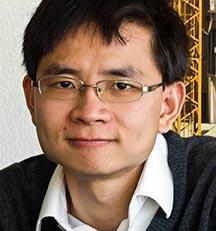 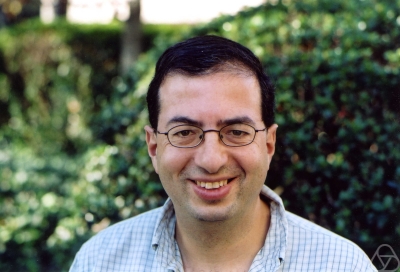 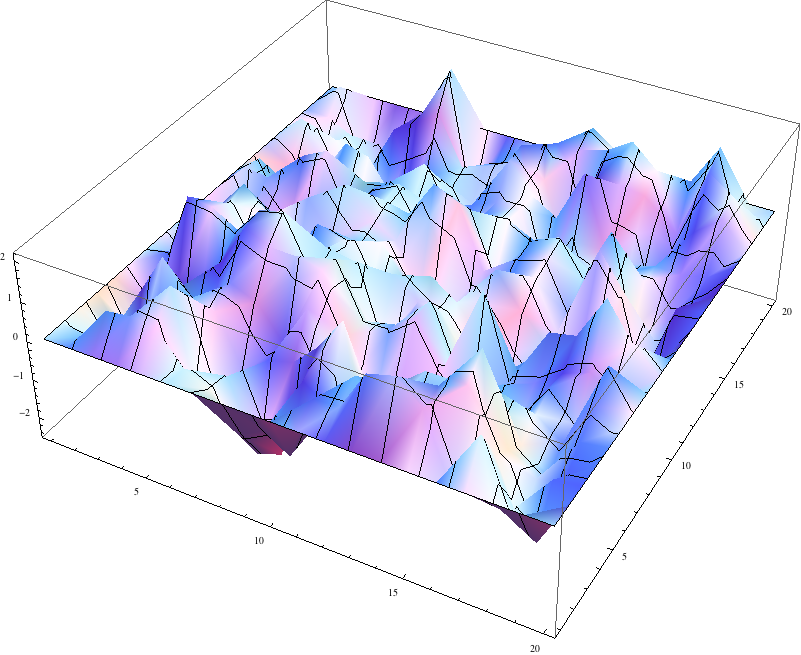 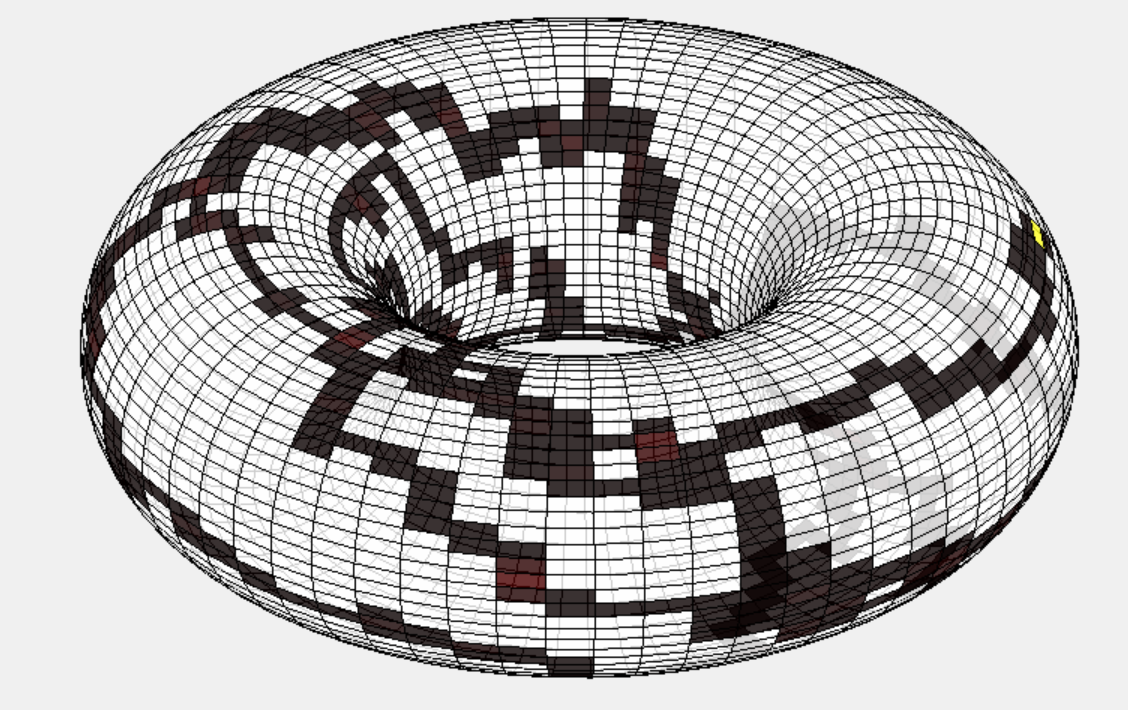 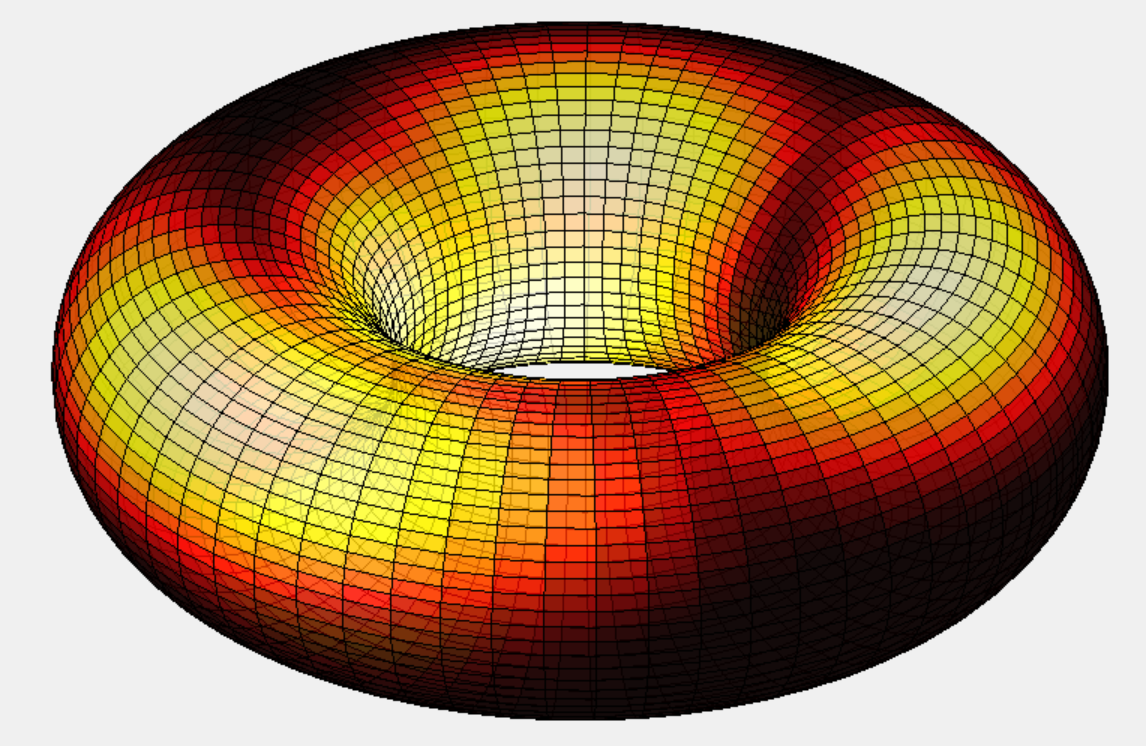 spectral graph theory:  good for what?
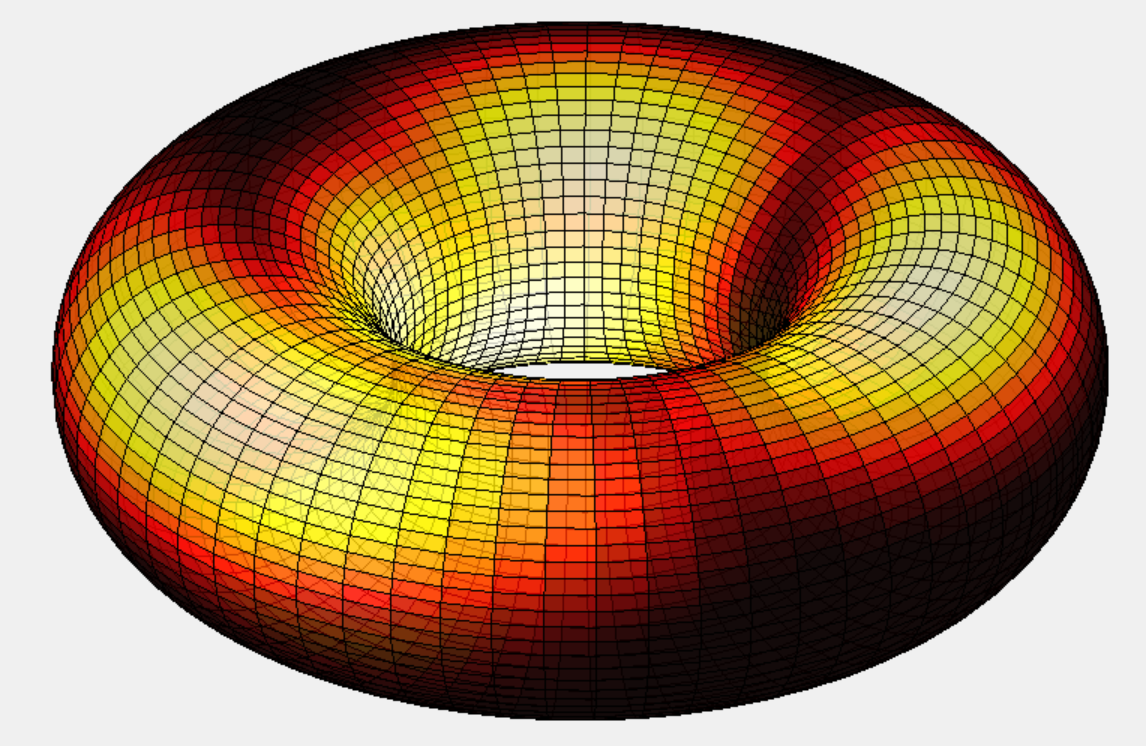 spectrally track an individual particle?
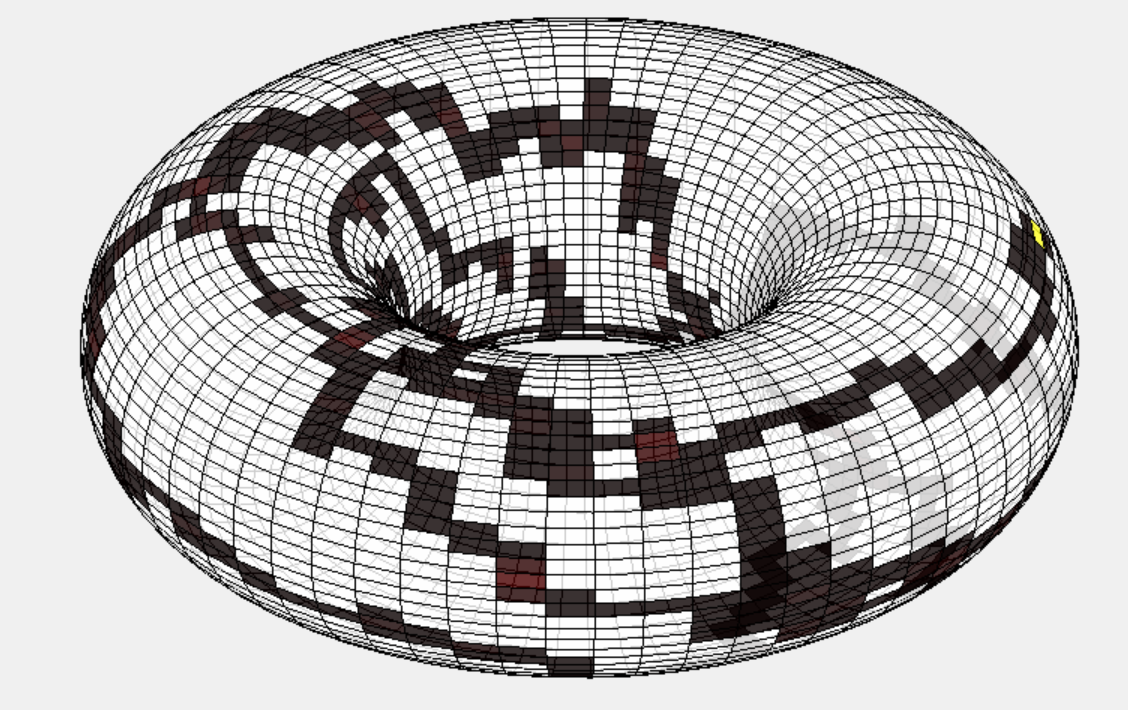 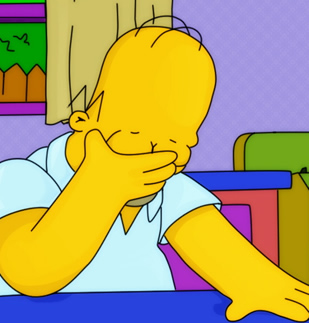 cover time of a graph
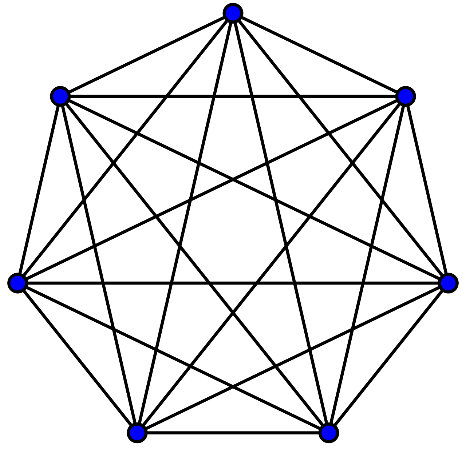 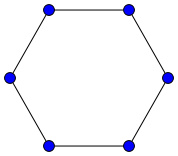 cover time of a graph
[Feige’95, Matthews’88]
[Alelinuas-Karp-Lipton-Lovasz-Rackoff’79]
a question and a conjecture
Aldous & Fill 1994:
Is there a deterministic polynomial-time algorithm that approximates
the cover time?
cover time of graphs
on to other things…?
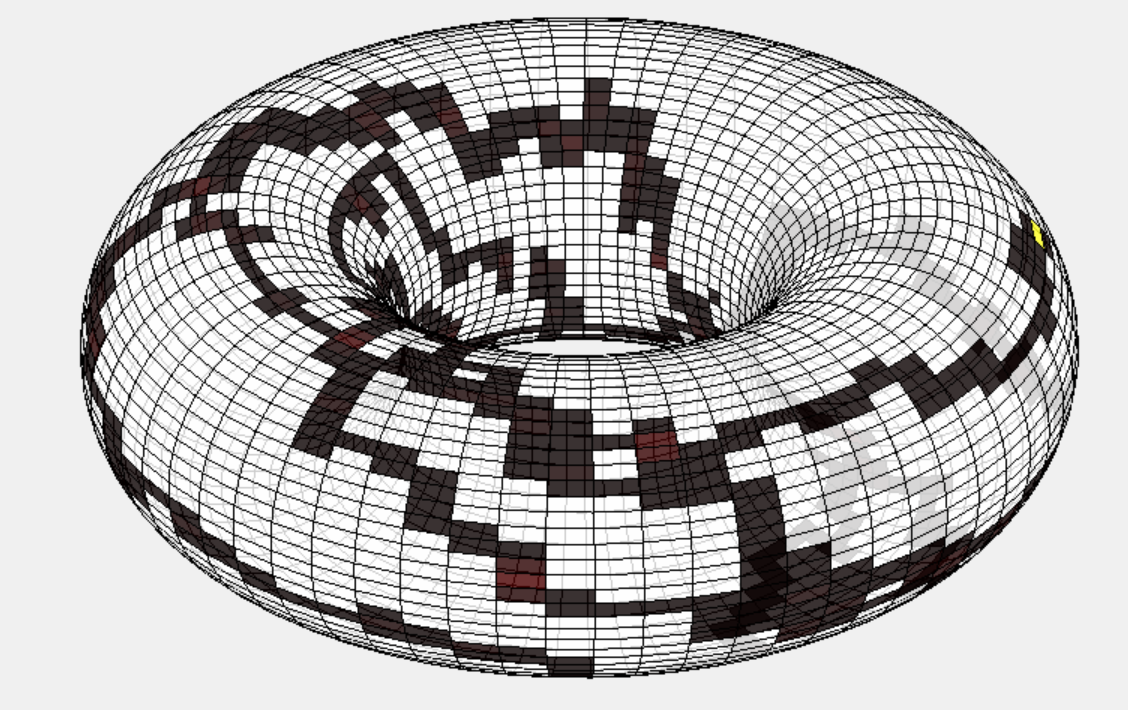 [Dembo-Peres-Rosen-Zeitouni 2004]
on to other things…
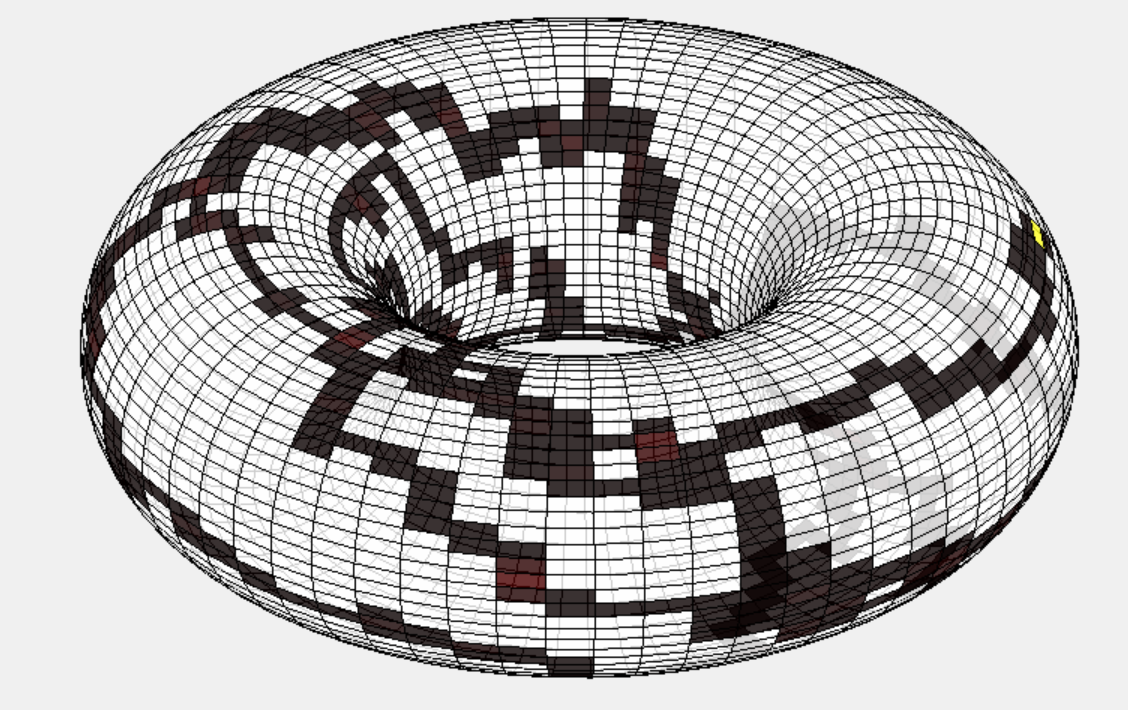 [Dembo-Peres-Rosen-Zeitouni 2004]
on to other things…
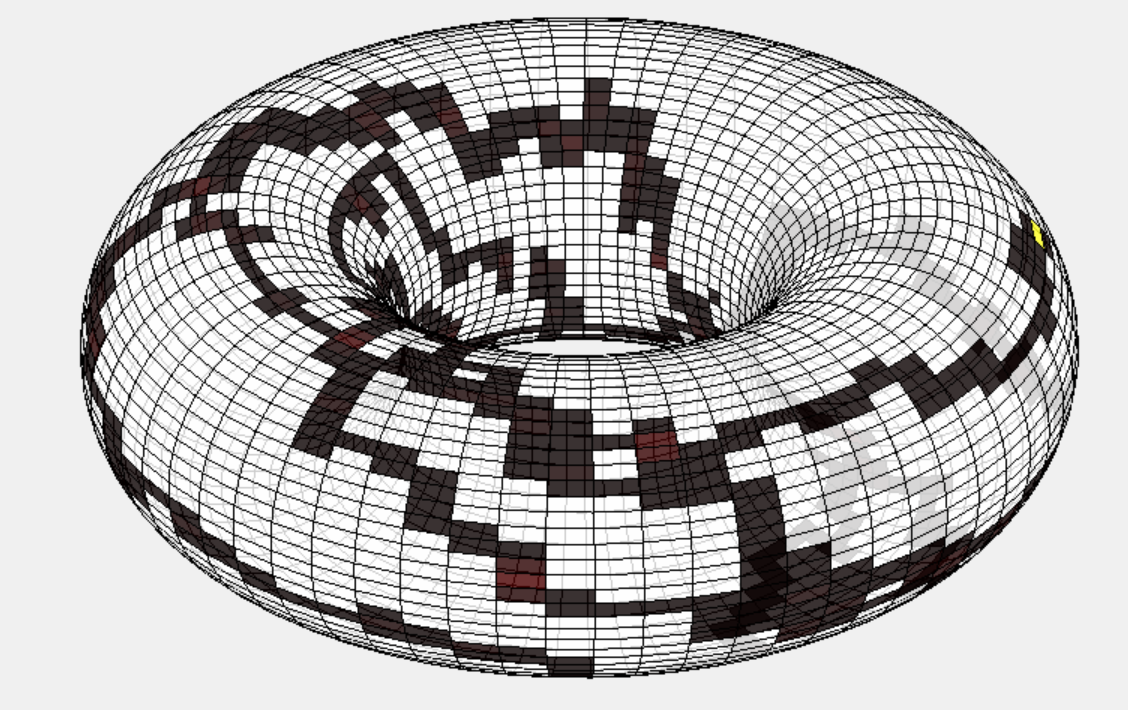 [Dembo-Peres-Rosen-Zeitouni 2004]
on to other things…
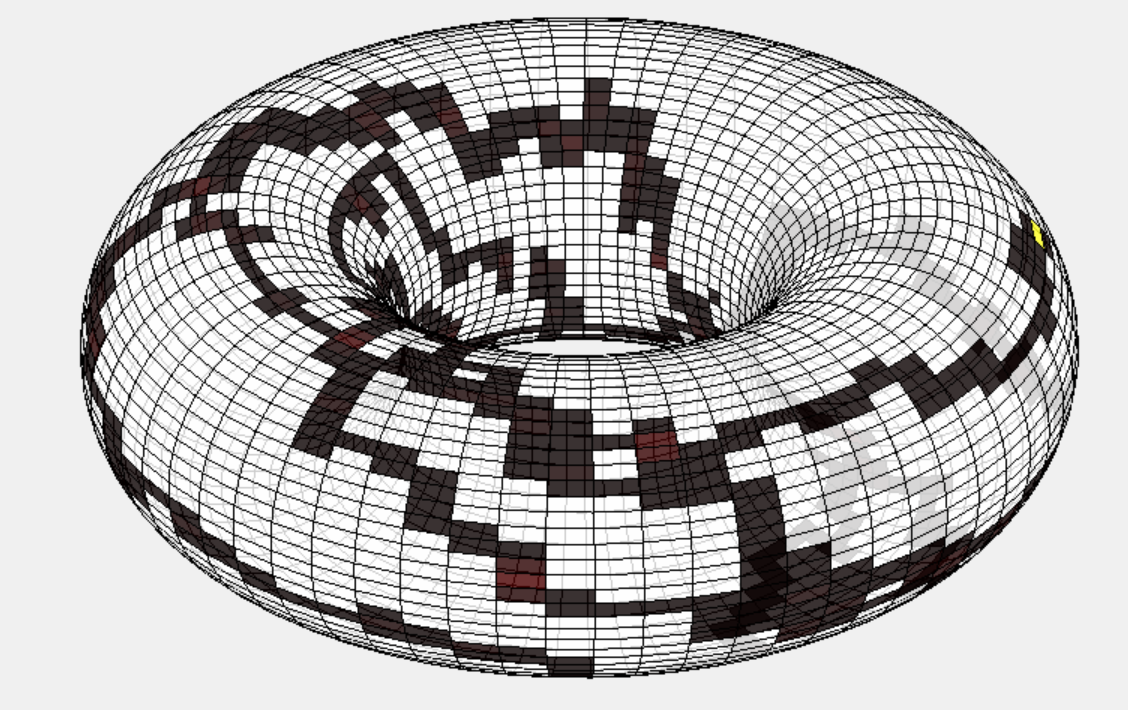 [Dembo-Peres-Rosen-Zeitouni 2004]
on to other things…
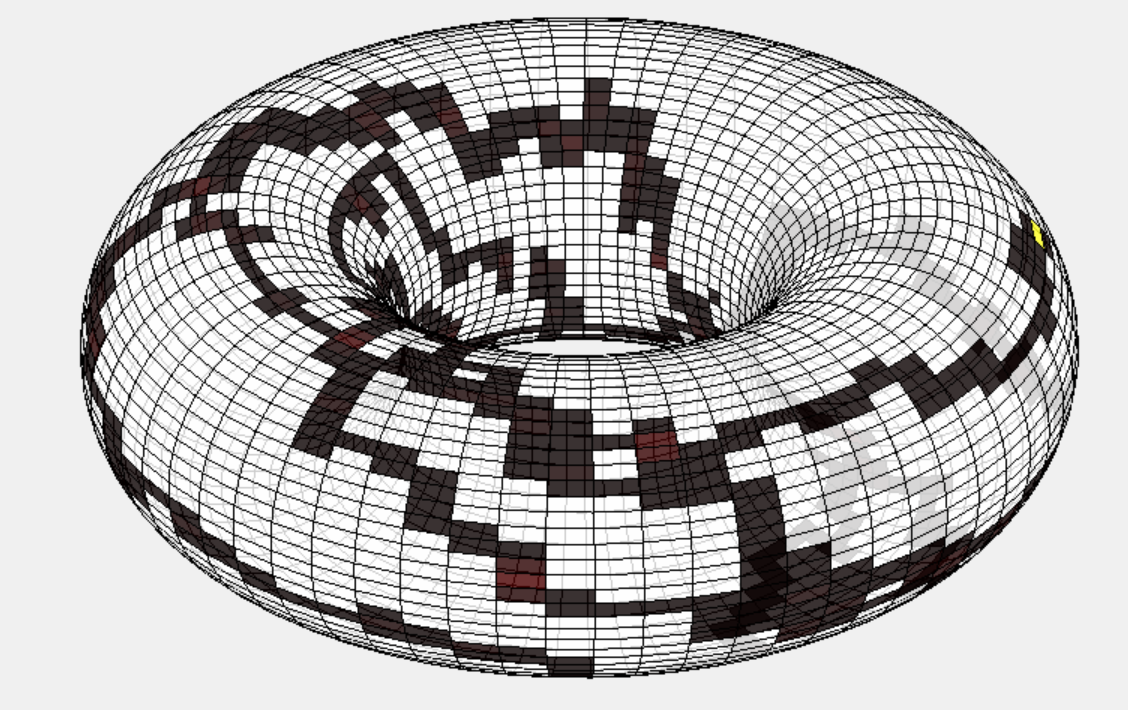 [Dembo-Peres-Rosen-Zeitouni 2004]
DLP theorem
Theorem [Ding-L-Peres 2011]:
a question and a conjecture
Aldous & Fill 1994:
Is there a deterministic polynomial-time algorithm that approximates
the cover time?  Yes.
asymptotics
[Ding-L-Peres 2011]:
asymptotics
[Alex Zhai 2014]:
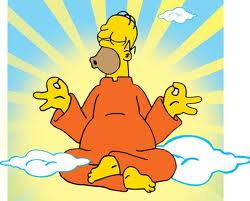 the Gaussian free field
What the hell is this thing?
the Gaussian free field
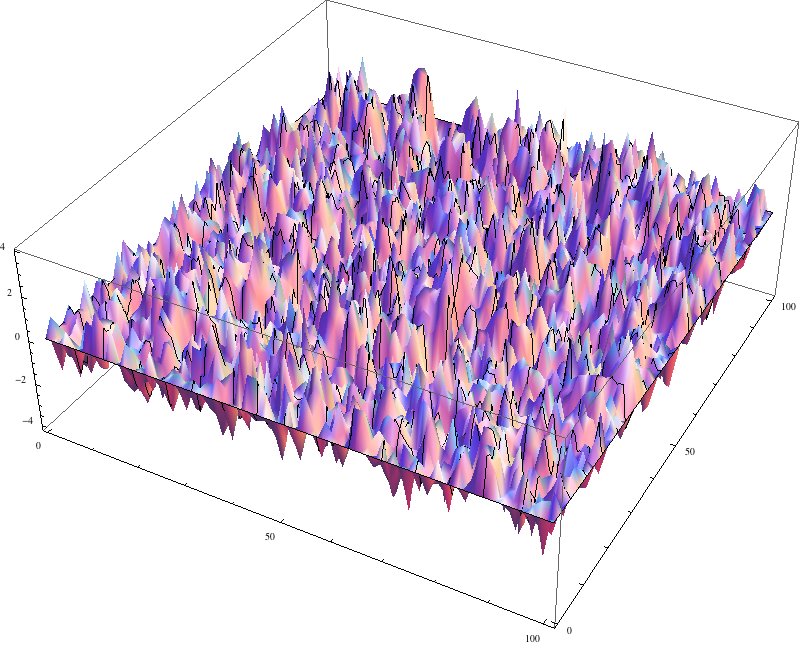 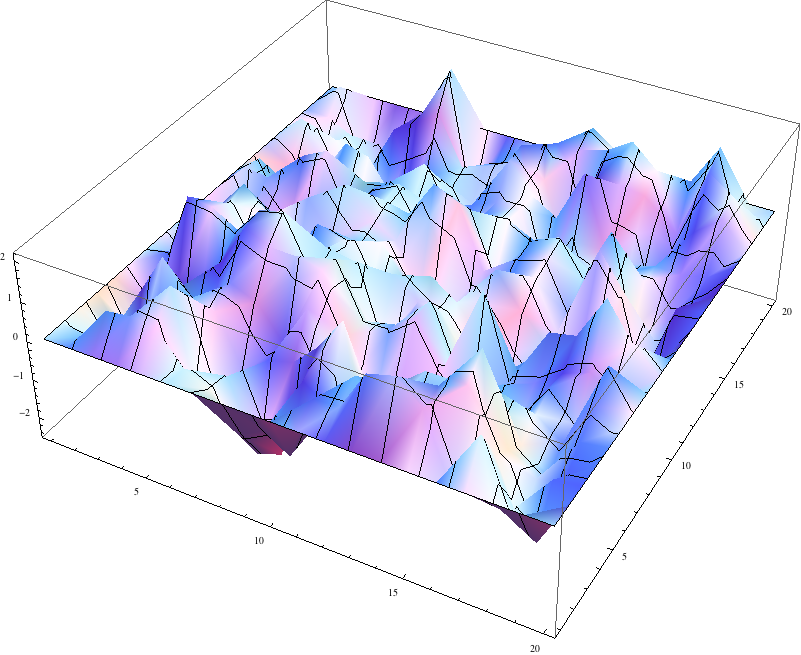 the Gaussian free field
By [Spielman-Srivastava 2009] (using Laplacian solvers), can construct (approximately) the Gaussian free field in near-linear time.
the Gaussian free field
the Gaussian free field
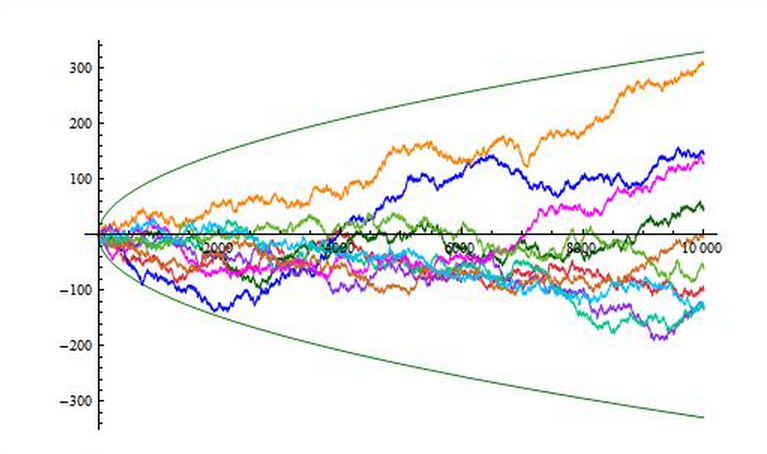 cover times vs. the GFF
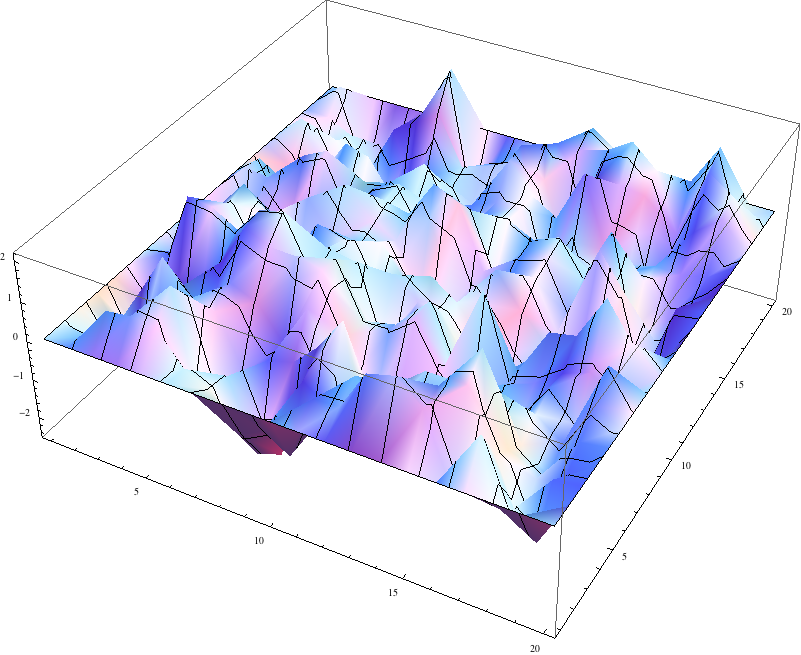 cover times vs. the GFF
the Dynkin isomorphism theory
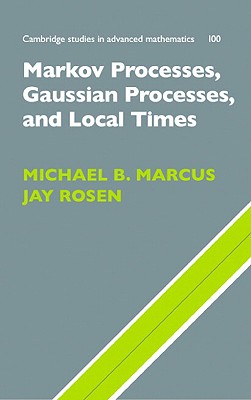 the Dynkin isomorphism theory
Local times:
Ray-Knight (1960s):
Characterized the local times of Brownian motion.
Dynkin (1980):
General connection of Markov process to Gaussian fields.
generalized  2nd Ray-Knight theorem
[Eisenbaum, Kaspi, Marcus, Rosen, and Shi 2000]
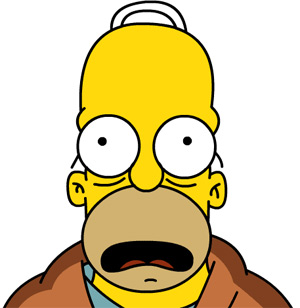 law
a graph with one edge
law
generalized  2nd Ray-Knight theorem
law
Jian’s conjecture (Alex’s theorem)
Alex’s proof [see also Lupu]
Alex’s proof [see also Lupu]
Alex’s proof [see also Lupu]
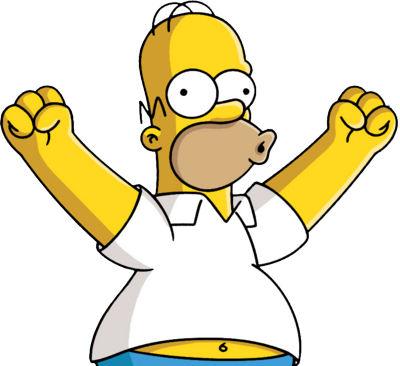